2020 CFMA Conference
WIFI Password: BRAYNTaxIncentives
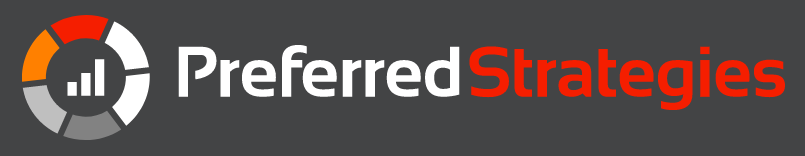 Current State of ERP Solutions and Considerations for Change
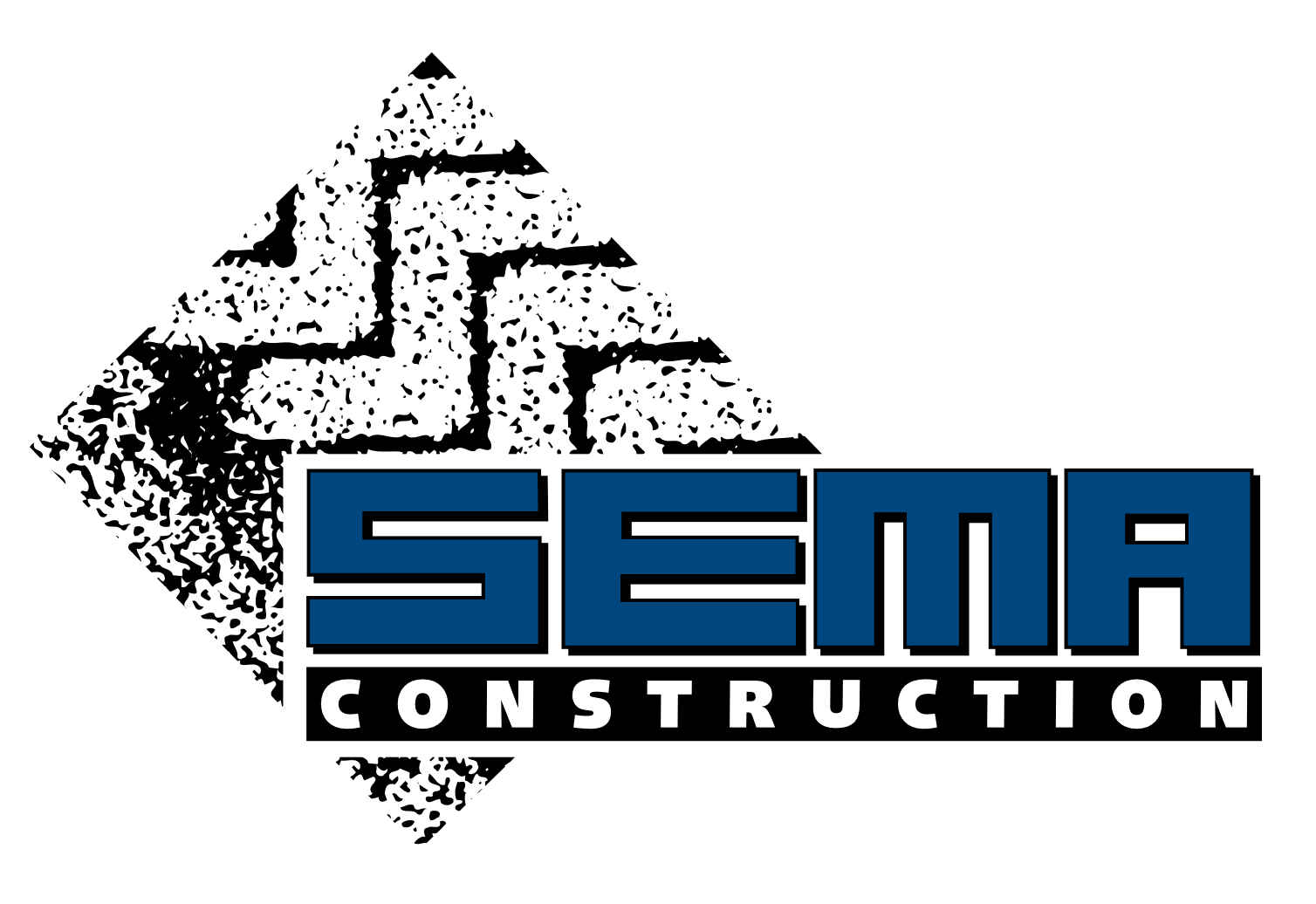 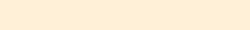 2
Frank T. Di Lorenzo, Jr.
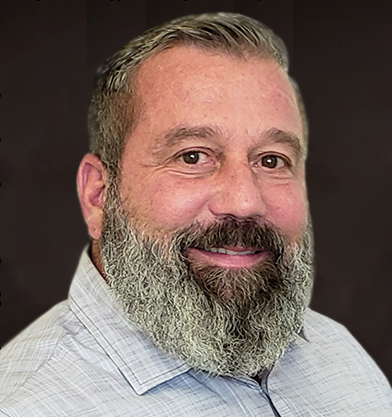 Graduated Boston College – Computer Science and Accounting
35 Years in the Construction Industry

President, Con-Tec Management Systems, Inc. - 18 Years
Consulting – Several Construction Specific Platforms – 10 Years
Recently Joined Preferred Strategies focusing on Data Analytics and Power BI Reporting
03
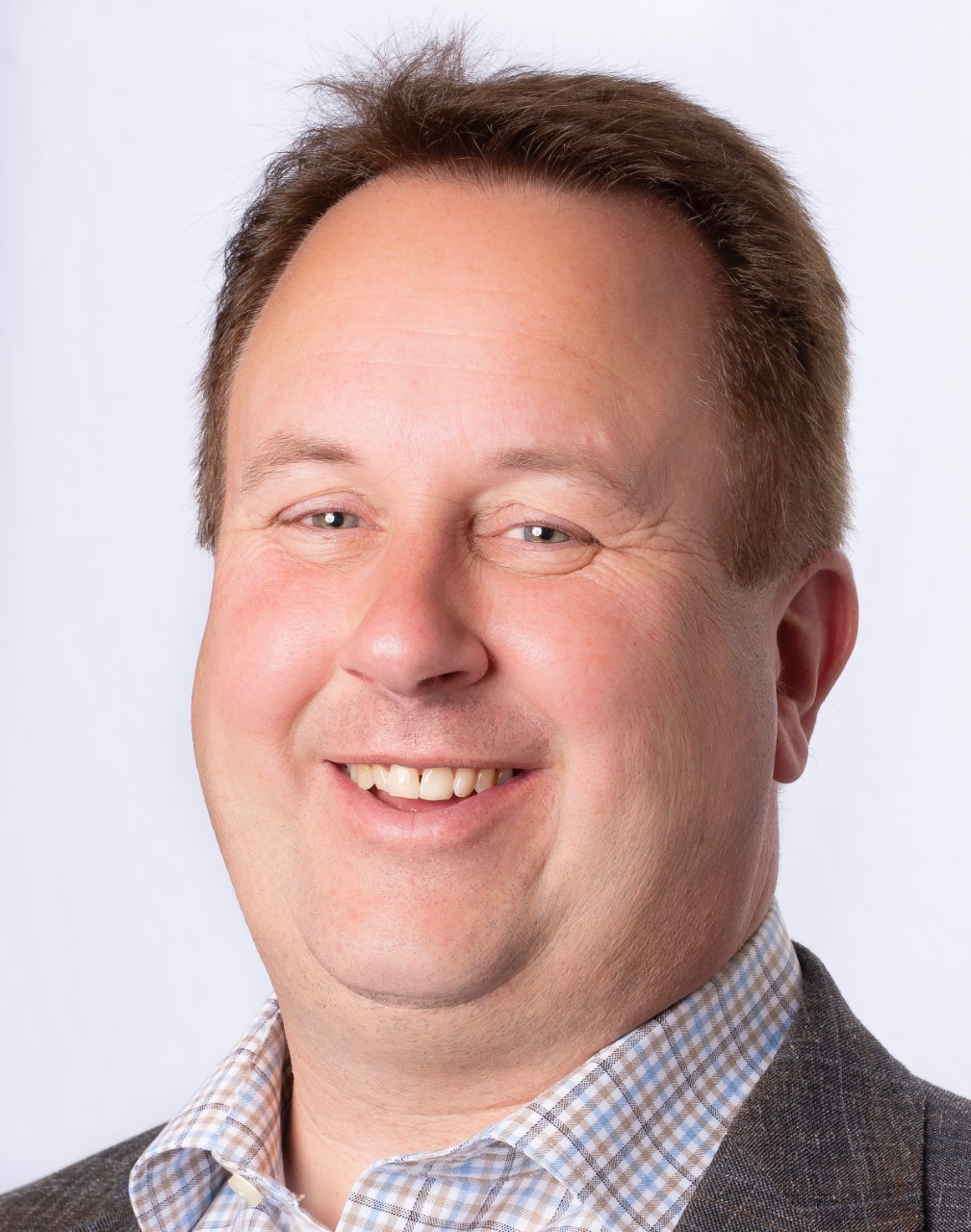 Steve Hathaway
Civil Engineering Degree – Marquette University
MS – University of Colorado 

35 Years In the Construction Industry
15 Years Construction Operations
10 Years Construction Information System 
7 Years Construction ERP Software
04
Percent of Companies that Fully Utilize Their Software.
05
Maximize Utilization of your ERP
06
Best Practices to leverage your ERP Investment
07
Process Review
Apply to each functional area
Breakdown by each process
Find Efficiencies / Inefficiencies
Document New Process
Test Process
Implement Process
Repeat
Examples: **Get information into the database**
Time collection
Daily collection
Field materials
Equipment Utilization
System Implementation
08
Technology Adoption
09
Technology Timeline
Year Created
Year Introduced to Construction
010
Acquisitions
A few examples:
011
Acquisitions
A few examples:
012
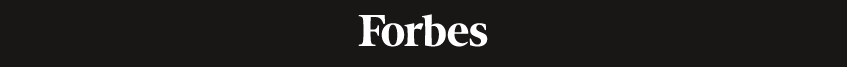 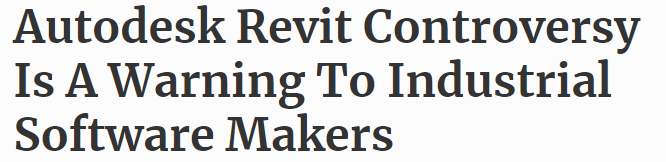 Thousands of leading architects signed open letters to Autodesk complaining about escalating software costs and lackluster development. This is a warning to all software providers: Customers are fed up with being locked in and are demanding open platforms with rapid innovation.
013
Microsoft Office 365....More than 4 Apps!
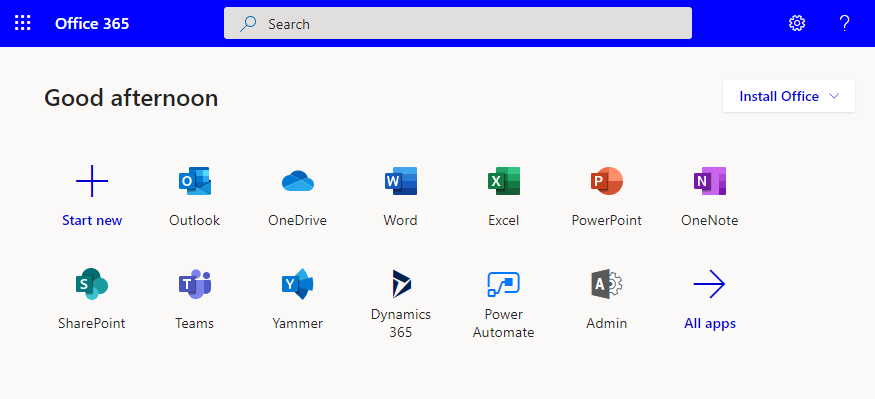 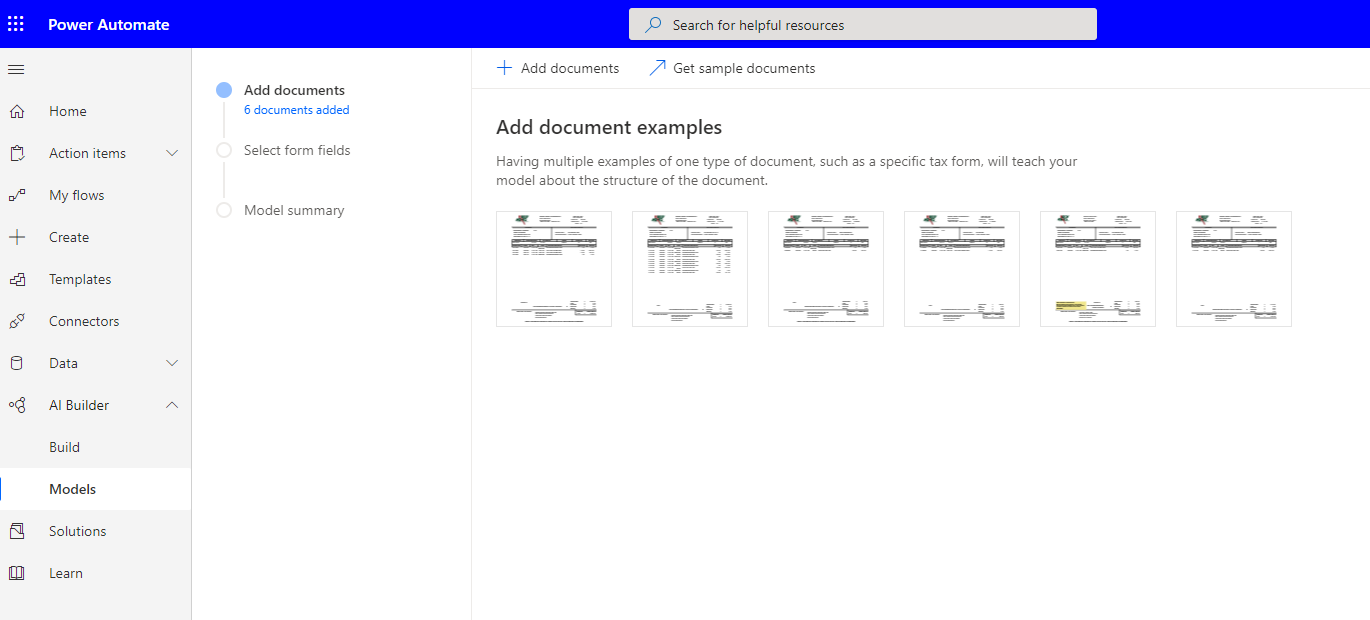 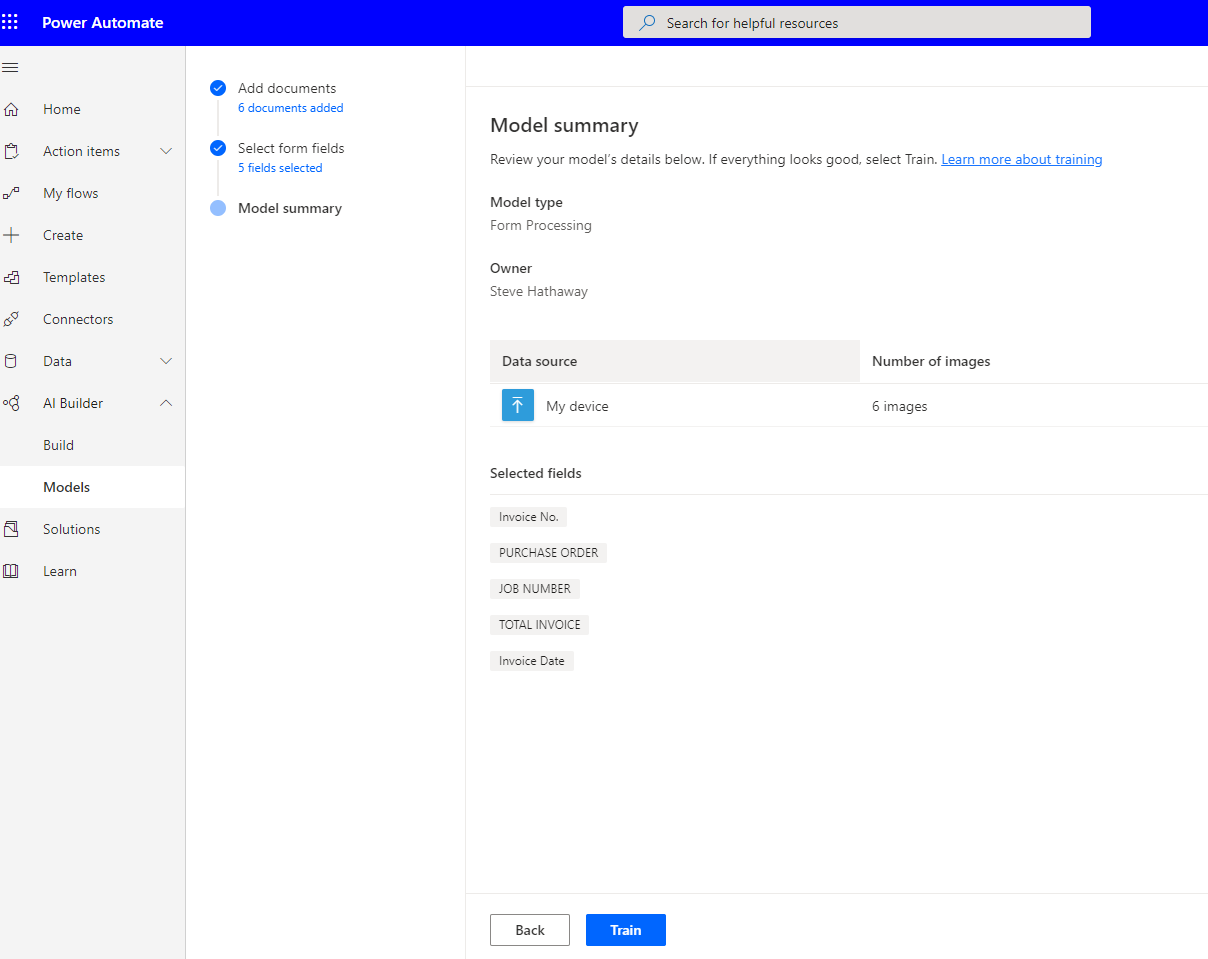 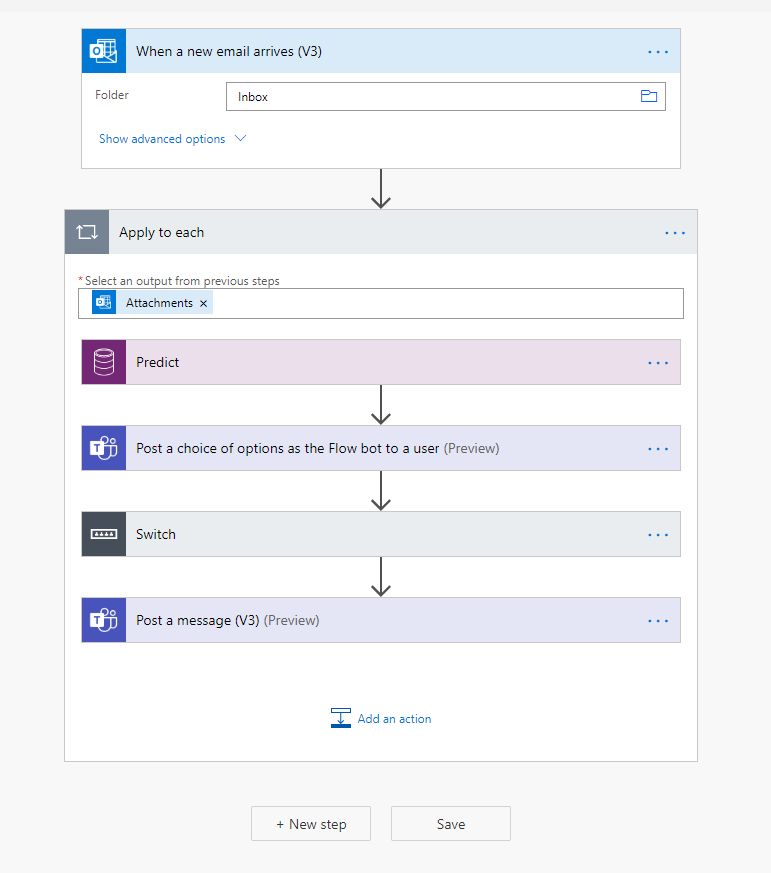 Workflow Automation
Construction ERP Generational Change
Past Generation
What does the Client Need?
	“We can build it”
New Generation
What does the Client Need?
	“We can integrate it”
Who is your Partner?
Past Generation
Your ERP Provider
New Generation
Your Technology Partner
018
Next Generation ERP Solutions
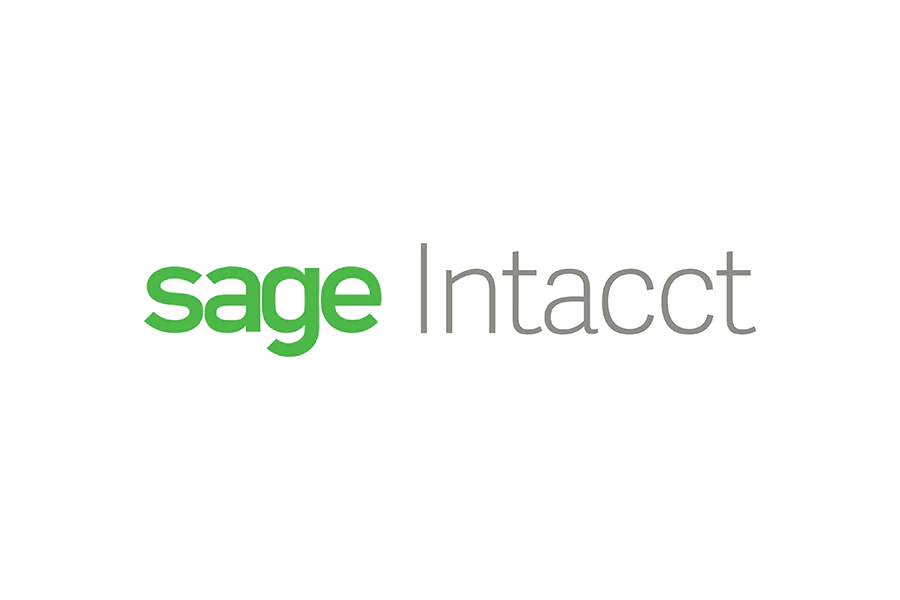 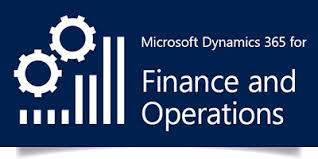 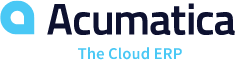 Discussion Points:
- Open Integration Platform
- Cloud-Based
- Mobile Options
- Rapid Development
- Feature Set Challenges
- Older Systems can’t keep up with Technology
Next Gen: Where's the value?
- Hundreds of Integration Partners
- New level of flexibility
     - Configuration
     - Custom Apps, Modules
     - Support for Data-Analytics
All Came from Manufacturing
019
Partner Value - "The New Norm"

VAR becomes Technology Partner
Integration Support of Multiple Solutions
Not completed vested in a single ERP System
Expert in Construction Processes
Value is knowledge, training, support assistance – not product sales
020
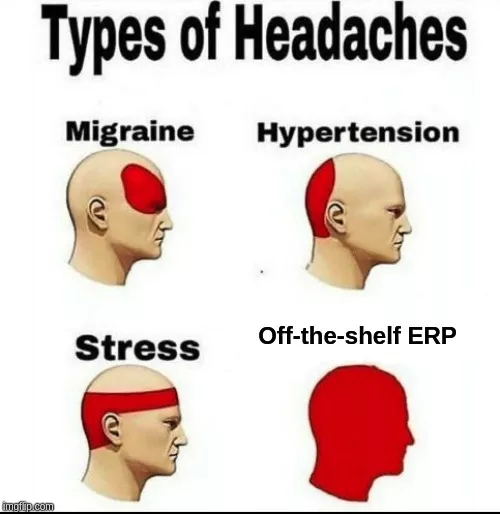 021
Thank You!!  Questions!!
022
cold
(Must record password for CPE credit)
023